ČASOVÁNÍ NEPRAVIDELNÝCH SLOVES
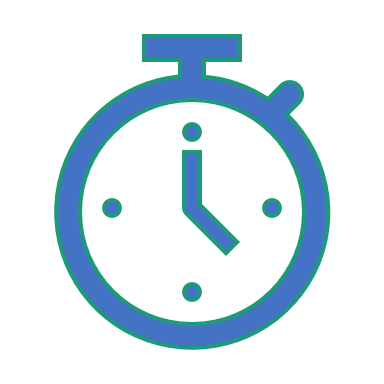 8. TŘÍDA
Slovesa se změnou kmenové samohlásky
→ při časování dochází ke změně                                                                             
  	kmenové samohlásky      
          2 skupiny: 
          1) a → ä
          2) e → i/ie
1) a → ä
fahren = jet
 ich fahre                    wir fahren
 du fährst                    ihr fahrt
 er, sie, es fährt          sie, Sie fahren
a → ä
Pravidla:

  → osobní koncovky 
    jako u pravidelných sloves

  → změna kmenové samohlásky na -ä-
    ve  2. a 3. osobě čísla jednotného
Podobně časujeme
backen = péci
 schlafen = spát
 laufen = běžet
 tragen = nést
 gefallen = líbit se
 ...
Vyčasujte slovesa
backen
  ich                              wir
  du                               ihr
  er, sie, es                   sie, Sie 
 
  laufen
  ich                              wir
  du                               ihr
  er, sie, es                   sie, Sie
Vyčasovali jste správně?
ich backe                     wir backen
  du bäckst                     ihr backt
  er, sie, es  bäckt          sie, Sie backen
  
  ich laufe                       wir laufen
  du läufst                       ihr lauft
  er, sie, es läuft            sie, Sie laufen
2) e → i / ie
sehen = vidět
 ich sehe
 du siehst
 er, sie, es sieht

 wir sehen
 ihr seht
 sie, Sie sehen
geben = dát             
 ich gebe                             
 du gibst                          
 er, sie es gibt                
 
 wir geben
 ihr gebt
 sie, Sie geben
→→
Podobně časujeme
e  → ie
 lesen = číst
e → i
 essen = jíst
 helfen = pomáhat
 sprechen = mluvit
 nehmen = vzít, brát
Vyčasujte slovesa
sprechen
 ich                              wir
 du                               ihr
 er, sie, es                   sie, Sie 
 
 lesen
 ich                              wir
 du                               ihr
 er, sie, es                   sie, Sie
Vyčasovali jste správně?
ich  spreche                  wir sprechen
 du sprichst                    ihr sprecht
 er, sie, es  spricht        sie, Sie sprechen
 
 ich lese                          wir lesen
 du liest                          ihr lest
 er, sie, es liest              sie, Sie lesen
Jak poznat nepravidelná slovesa?
Změna je uvedena ve slovníku:

 fahren (er fährt)

 lesen (er liest)